ECMWF’s 6th generation ocean and sea-ice reanalysis system (ORAS6)
Hao Zuo1*, Eric de Boisseson1, Philip Browne1, Marcin Chrust1, Magdalena A. Balmaseda1, Sarah Keeley1, Kristian Mogensen1, Patricia de Rosnay1, Beena Balan Sarojini2            
(1) European Centre for Medium-Range Weather Forecasts (ECMWF); (2) University of Oxford; (*) Hao.Zuo@ecmwf.int
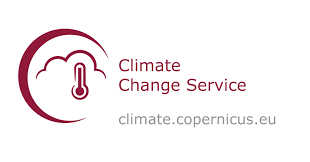 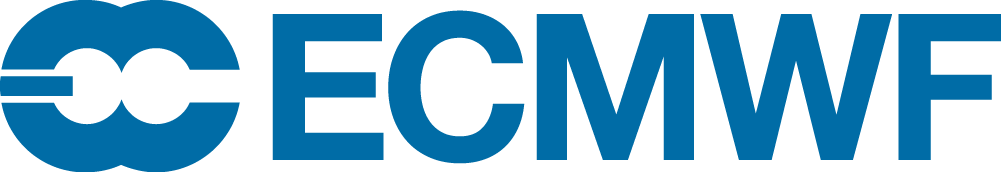 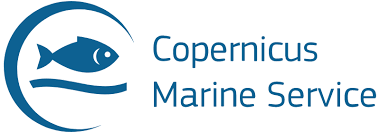 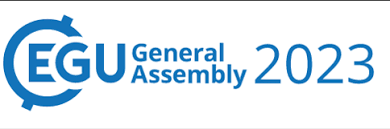 3. Sea-ice data assimilation in a multi-category model
1. Overview of ORAS6
ORAS6 will be ECMWF’s 6th generation ocean and sea-ice reanalysis system:

Based on NEMOv4.0.6 and SI3 ocean and multi-category sea ice framework forced by hourly ERA5 boundary conditions 

Observations: In-situ T/S, SLA, L4 SST and L3 SIC

Ensemble of ocean and sea-ice reanalysis (1 control + 10 members) generated with an En3DVar system 

The background error covariance matrix B is updated every cycle from ensemble background states generated by perturbed forcings and observations
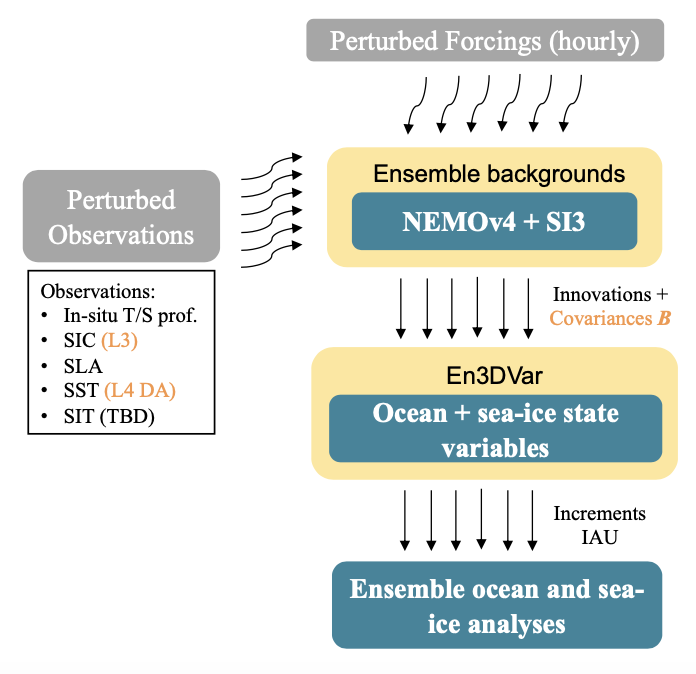 Considerations in SIC DA with SI3 (multi-category sea-ice model with melt ponds)
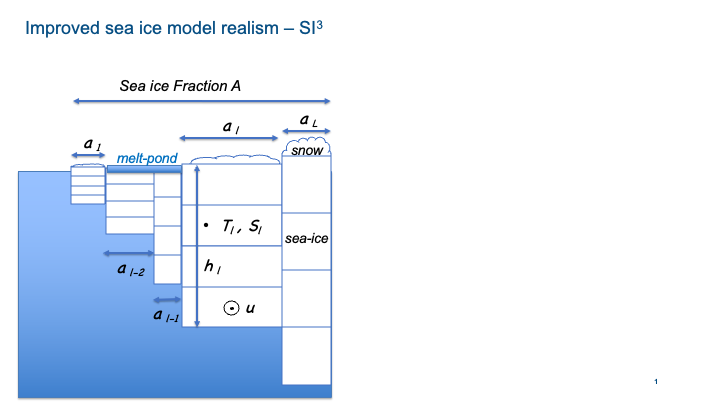 ORAS6 sea-ice concentration – June 2010
Introduce thermodynamic balance between sea-ice and ocean state variables 

How to distribute increments among different thickness categories

Where to apply increments in the ice time-stepping scheme
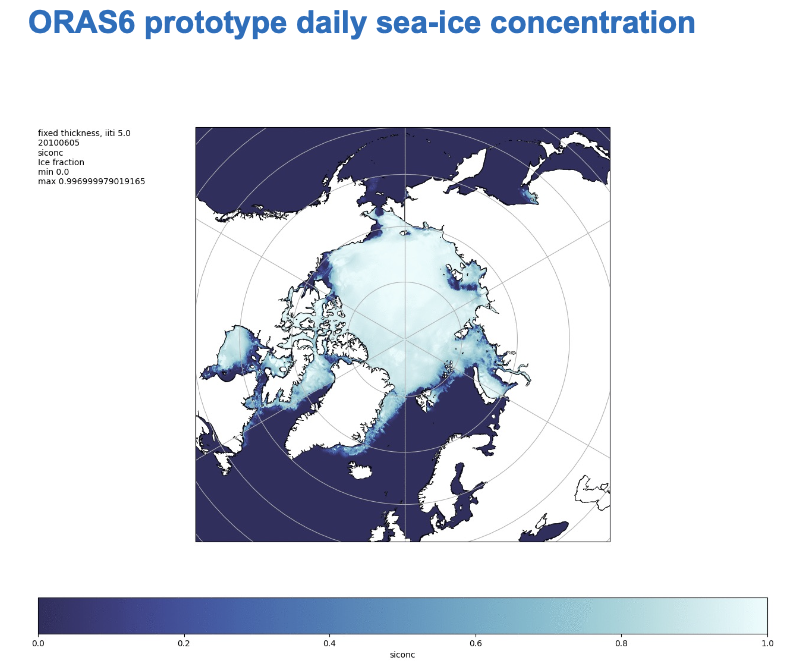 Grow sea-ice from open water with DA increment 

Interaction between sea-ice increment and ice advection
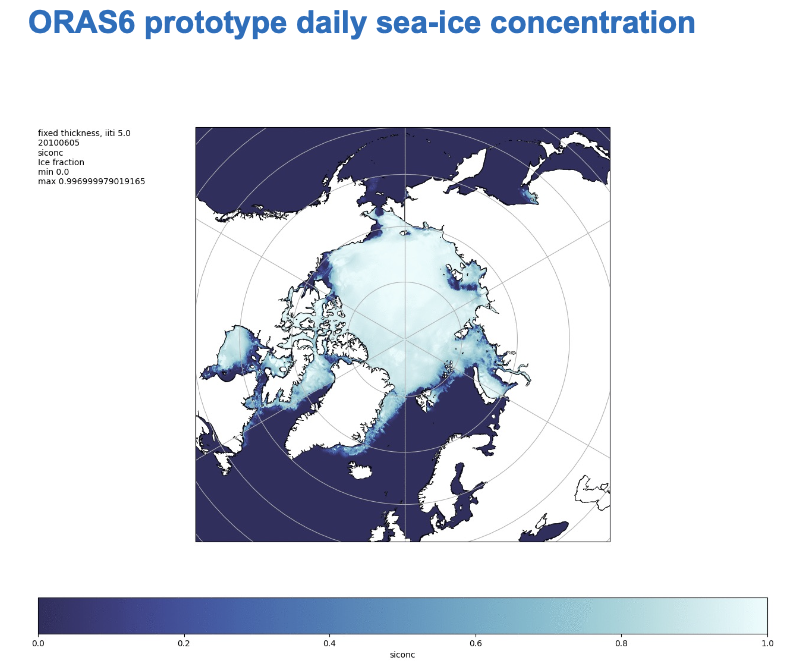 0              0.2           0.4            0.6            0.8            1
4. Potential impacts on Numerical Weather Predictions
2. Impacts of ocean EDA and direct SST assimilation
ORAS6 will use an ocean EDA with hybrid formulation of the B matrix, which is essential for direct L4 SST DA.
T RMSE changes for FC with ocean ICs from ORAS6 prep v2 wrt ORAS5 ICs
Outputs from preparation runs for ORAS6 were used as ocean initial conditions for ECMWF medium-range coupled forecasts:

Improved SST forecast at all latitudes

Improvements are transferred to the atmosphere with significantly better temperature forecast at all latitudes in the troposphere (500-1000hPa)
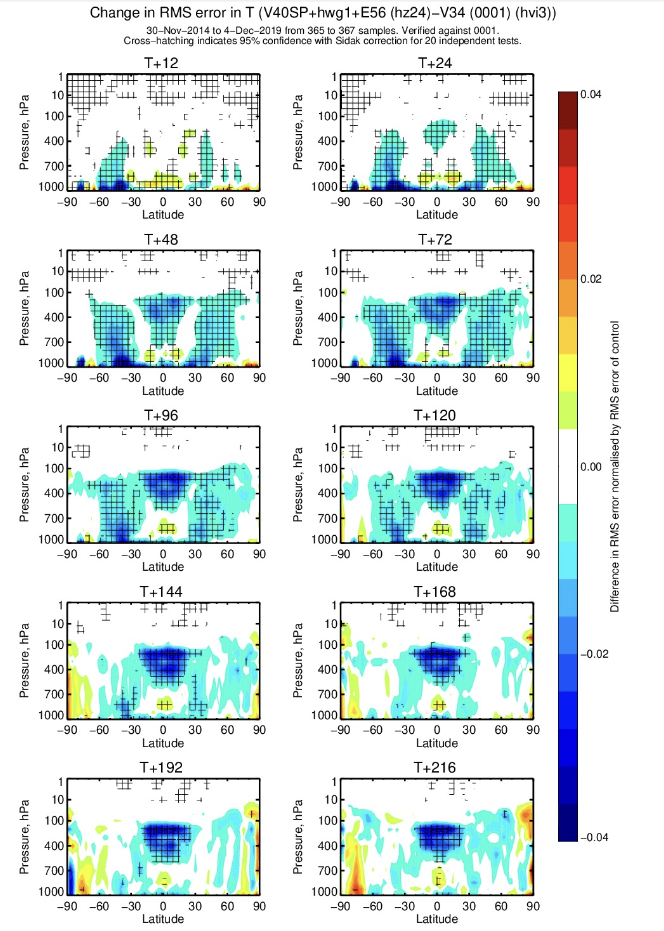 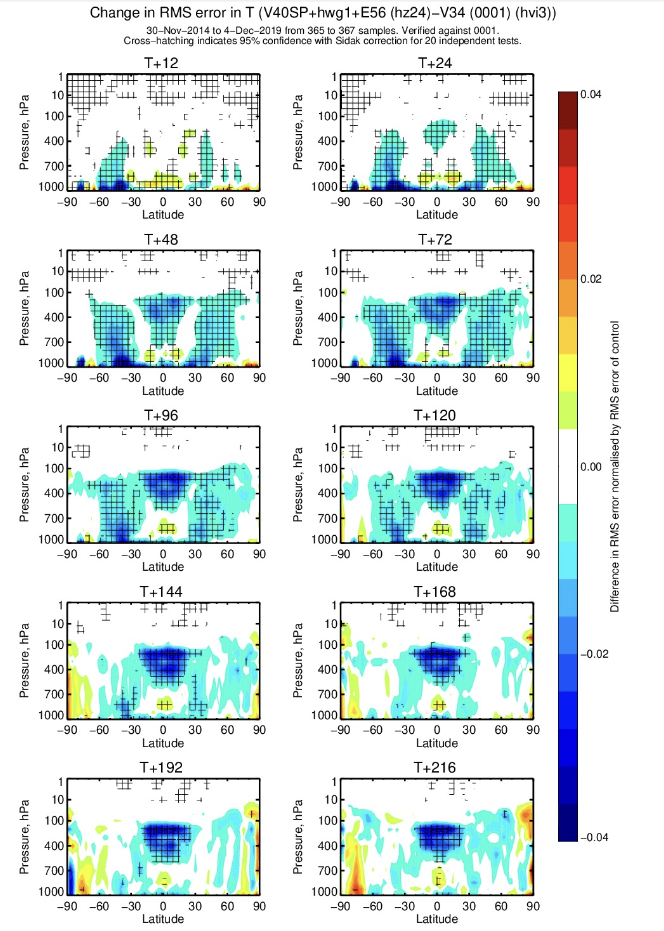 Climatological de-correlation lengthscales
This formulation includes: 

a seasonally varying climatology- based diffusion tensor

an ensemble-based vertical diffusion tensor that updates every cycle

hybrid BGE variances: parameterized + climatology + ensemble
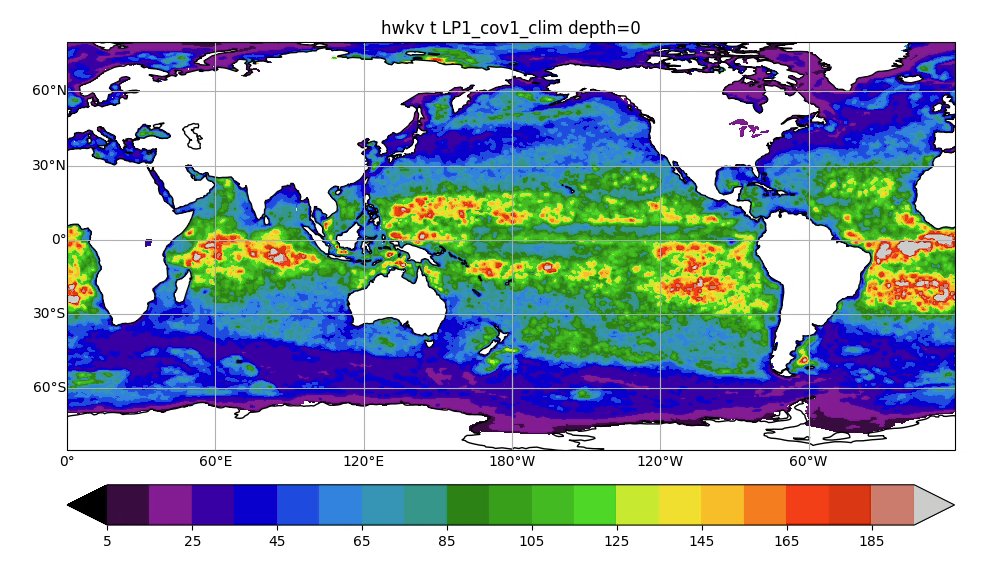 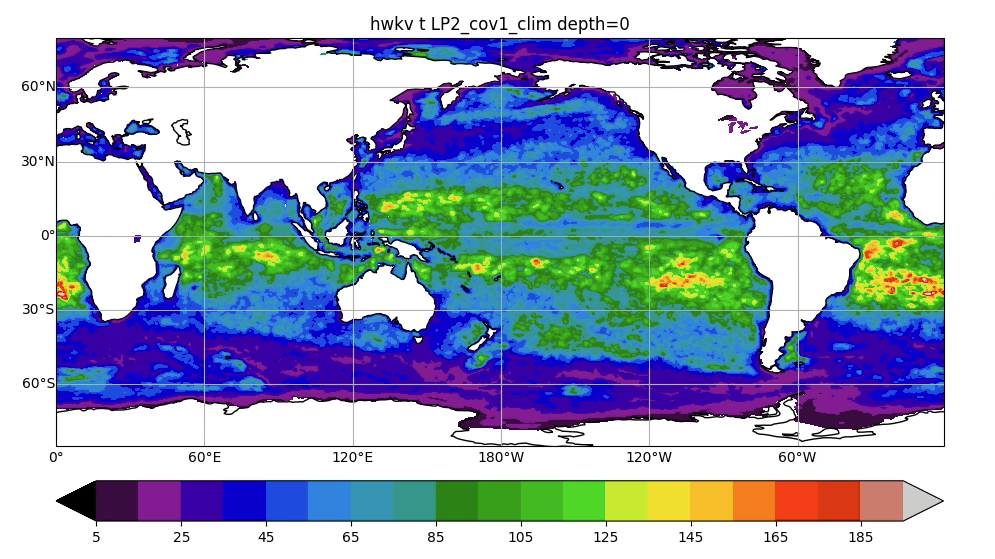 Meridional
Zonal
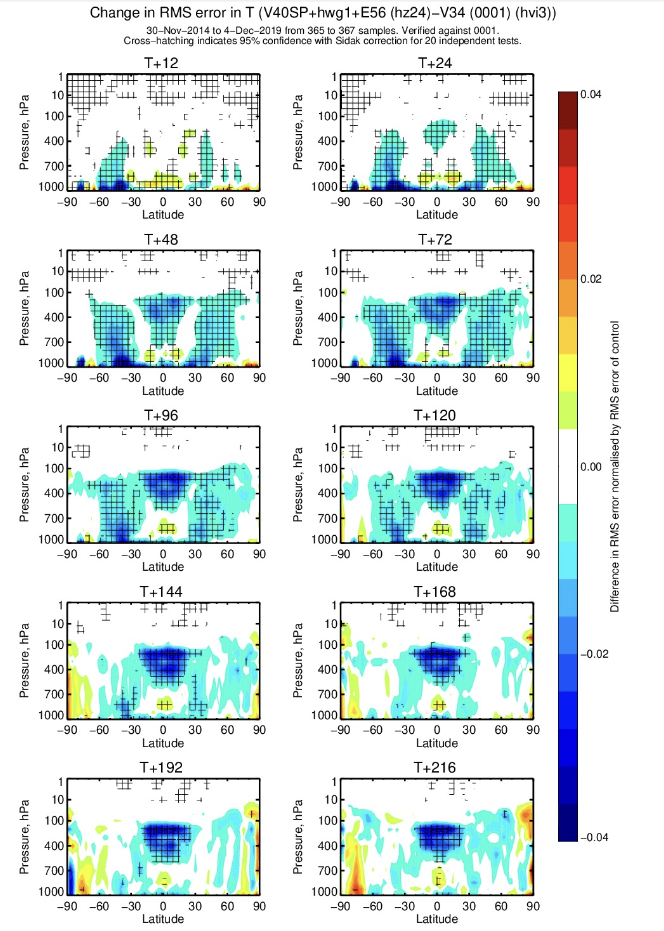 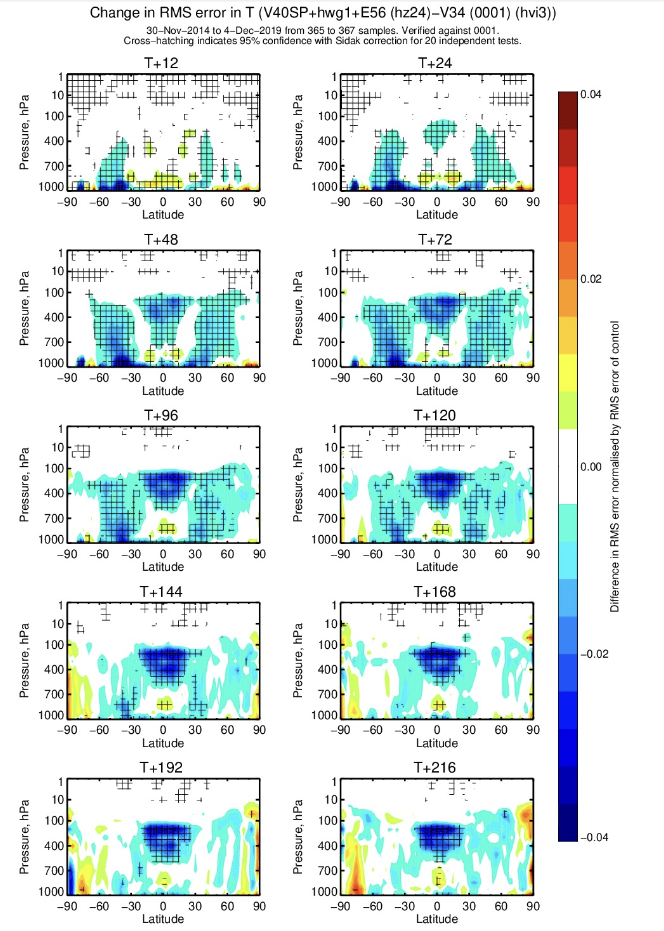 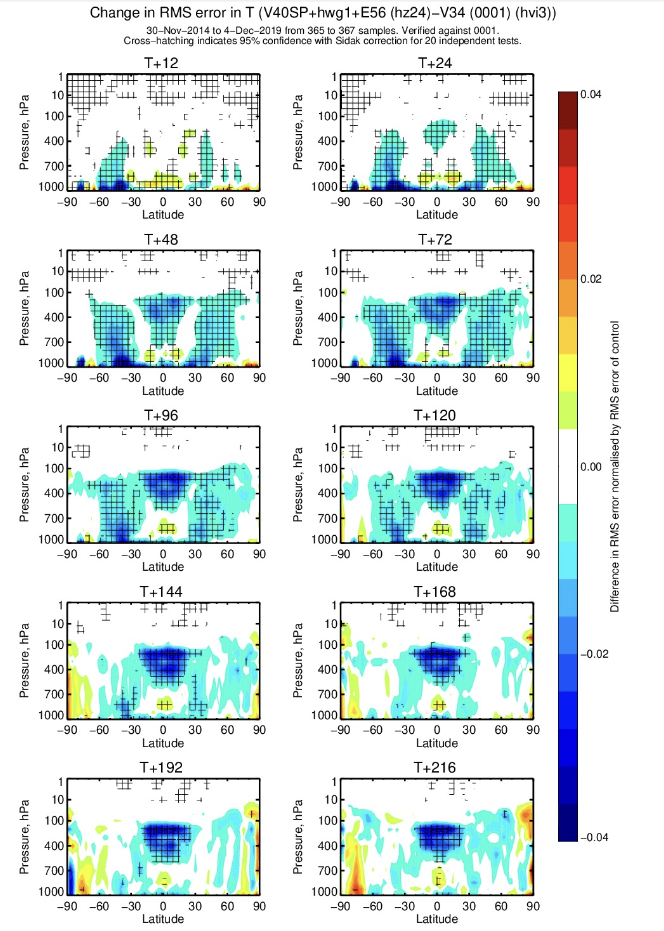 Normalized SST RMSE changes for FC with ocean ICs from ORAS6 prep v2 and ORAS6 prep v1 wrt ORAS5 ICs
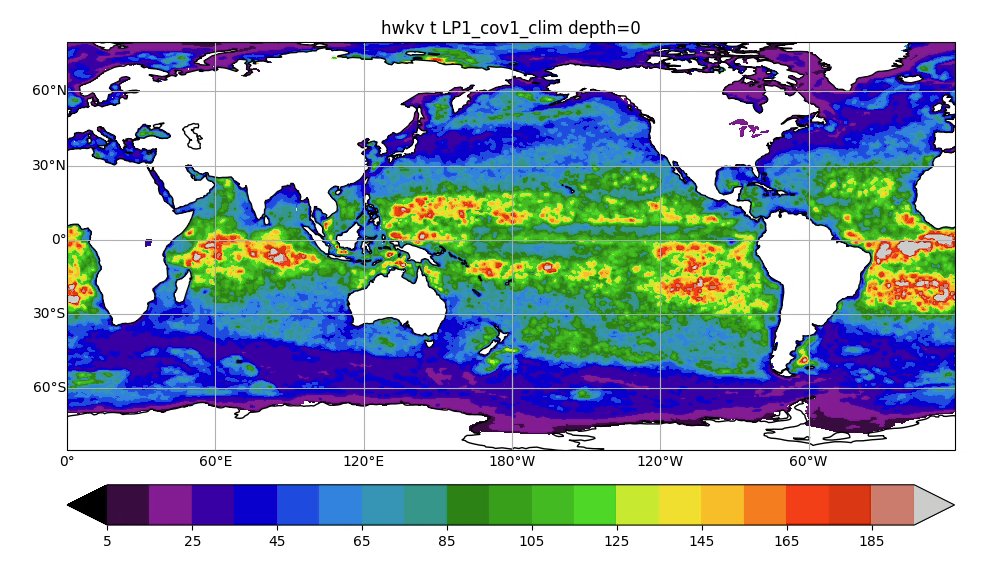 5                 65                 125               185
km
Climatological (left) zonal and (right) meridional de-correlation length-scales (in km) for temperature and salinity at 0 m, DJF season.
S. Extratropics: 90S-20S      Tropics: 20S-20N    N. Extratropics: 20N-90N
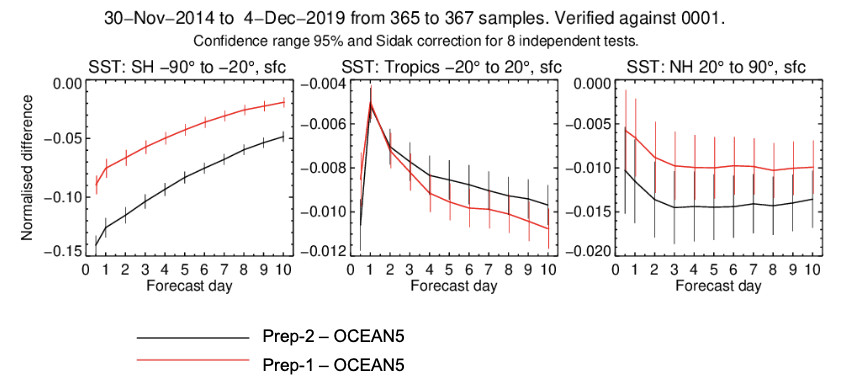 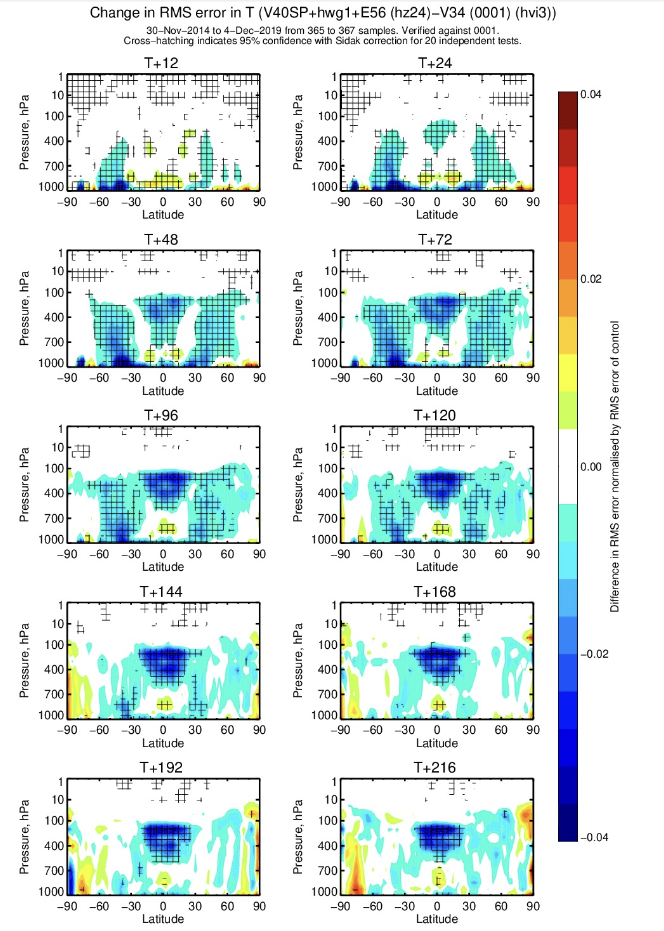 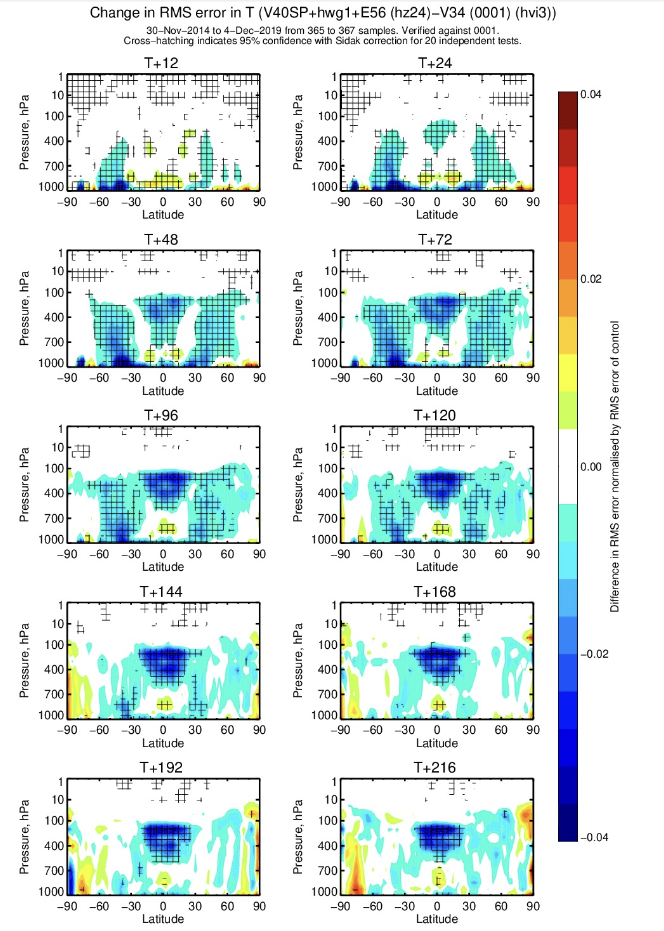 a) Climatological B only
b) Hybrid-B with Ens V-tens
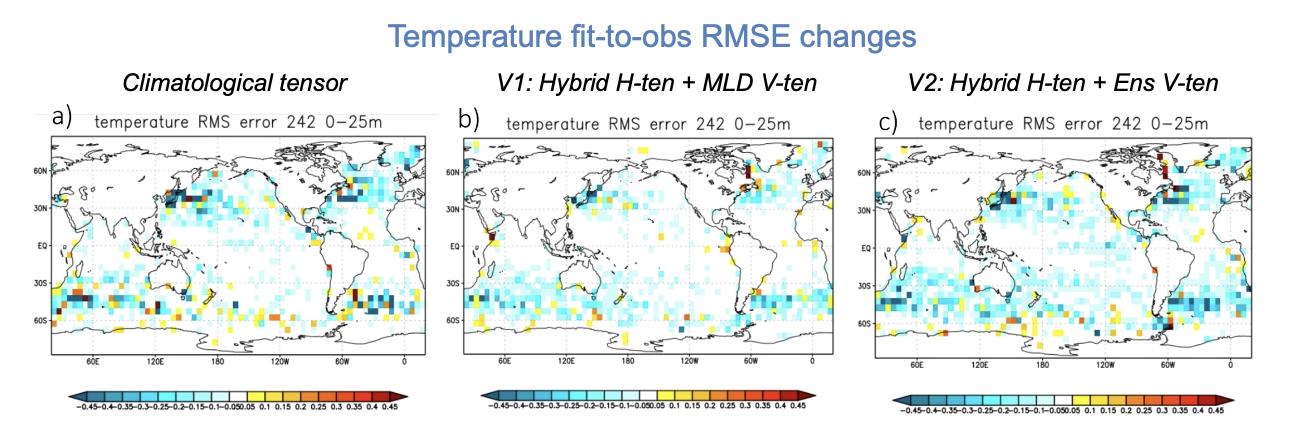 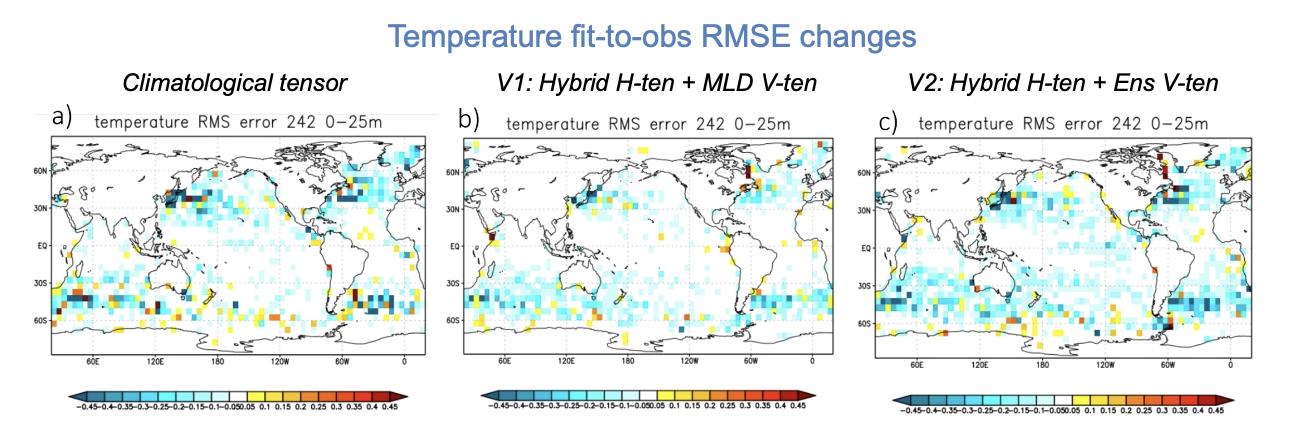 Changes in upper-ocean temperature RMSE between the parameterized B formulation (as in ORAS6’s predecessor, ORAS5) and new B formulations show best fit to observations when using the hybrid-B formulation with ensemble-based vertical diffusion tensor
-0.4                 -0.2                      0                      0.2                   0.4
K
Atmospheric T RMSE changes (in K) for forecast range 0-10 days when using ocean ICs from ORAS6 preparation runs instead of ORAS5 ocean ICs for 2014-2019 starting dates. Verified against ERA5. Blue (red) pixels indicate better (worse) skill
SST RMSE changes (in K) for forecast range 0-10 days when using ocean IC from two iterations of ORAS6 preparation runs instead of ORAS5 ocean ICs for 2014-2019 starting dates. Verified against ERA5. Negative (positive) values indicate better (worse) forecasting skill
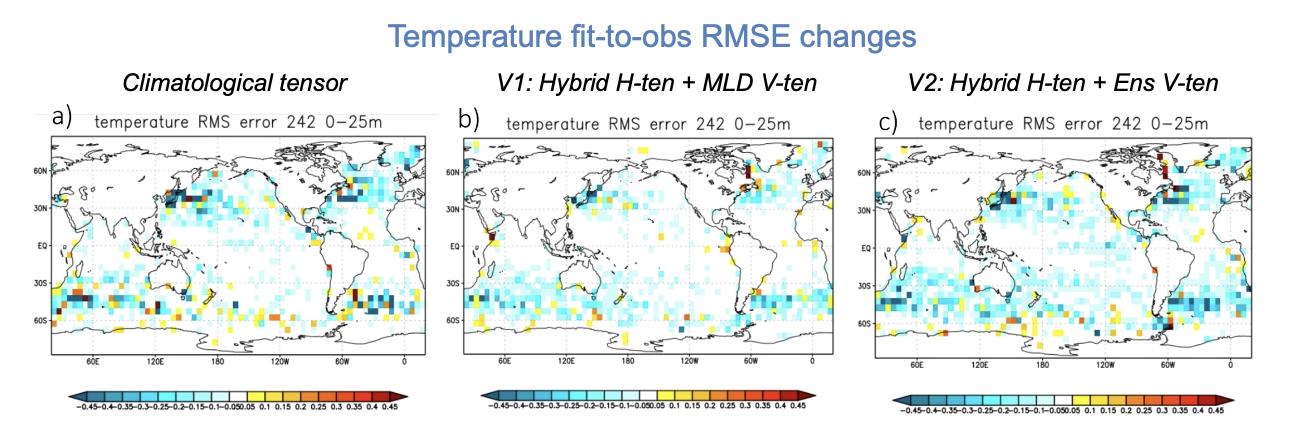 -0.45               -0.2             0            0.2                  0.45
K
T RMSE changes (in K) wrt in situ T/S profiles (0-25m). Blue (red) pixels indicate a better (worse) fit to observations
a) ORAS5 (SST nudging)
b) ORAS6-prep (SST DA)
Direct assimilation of L4 SST with the new ocean EDA system:

reduces SST biases in the Gulf Stream region. Weaker biases are also partly attributed to ERA5 forcing and improved upper ocean mixing in the physical model.

improves the diurnal cycle of SST wrt previous systems relying on SST nudging (not shown)
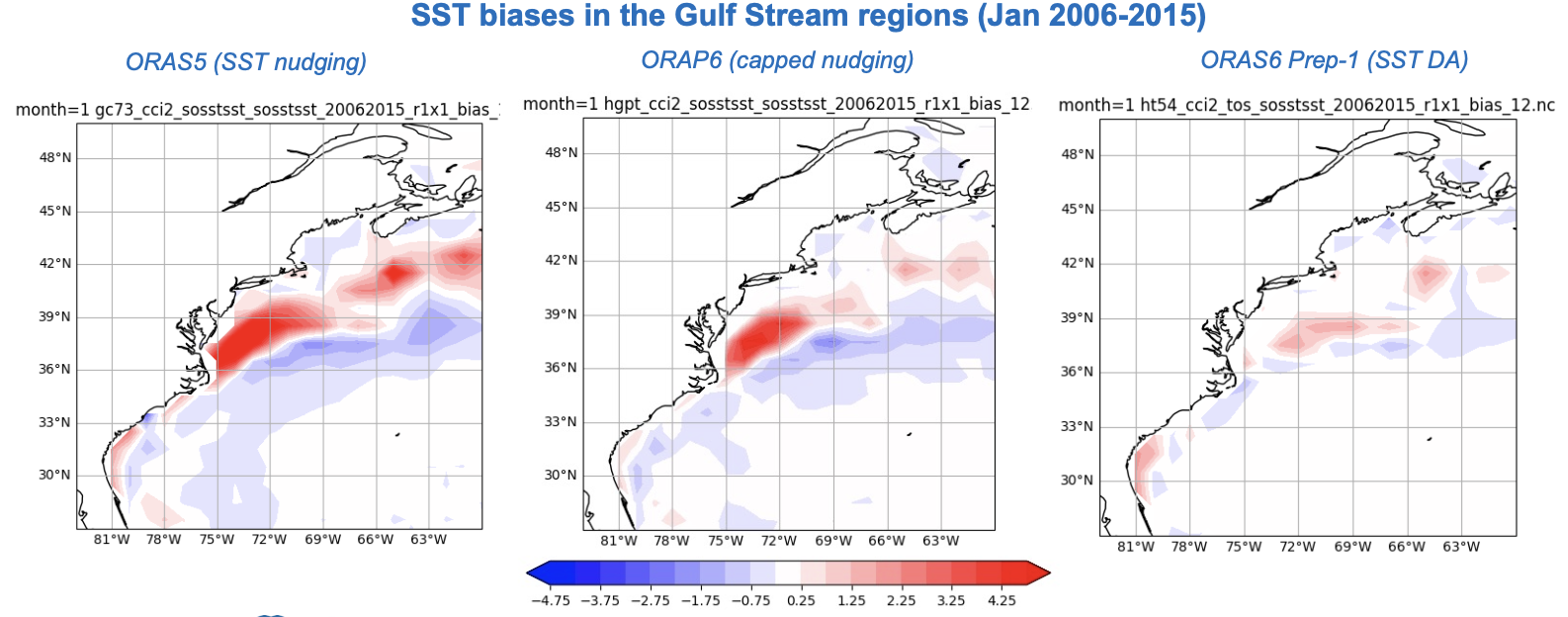 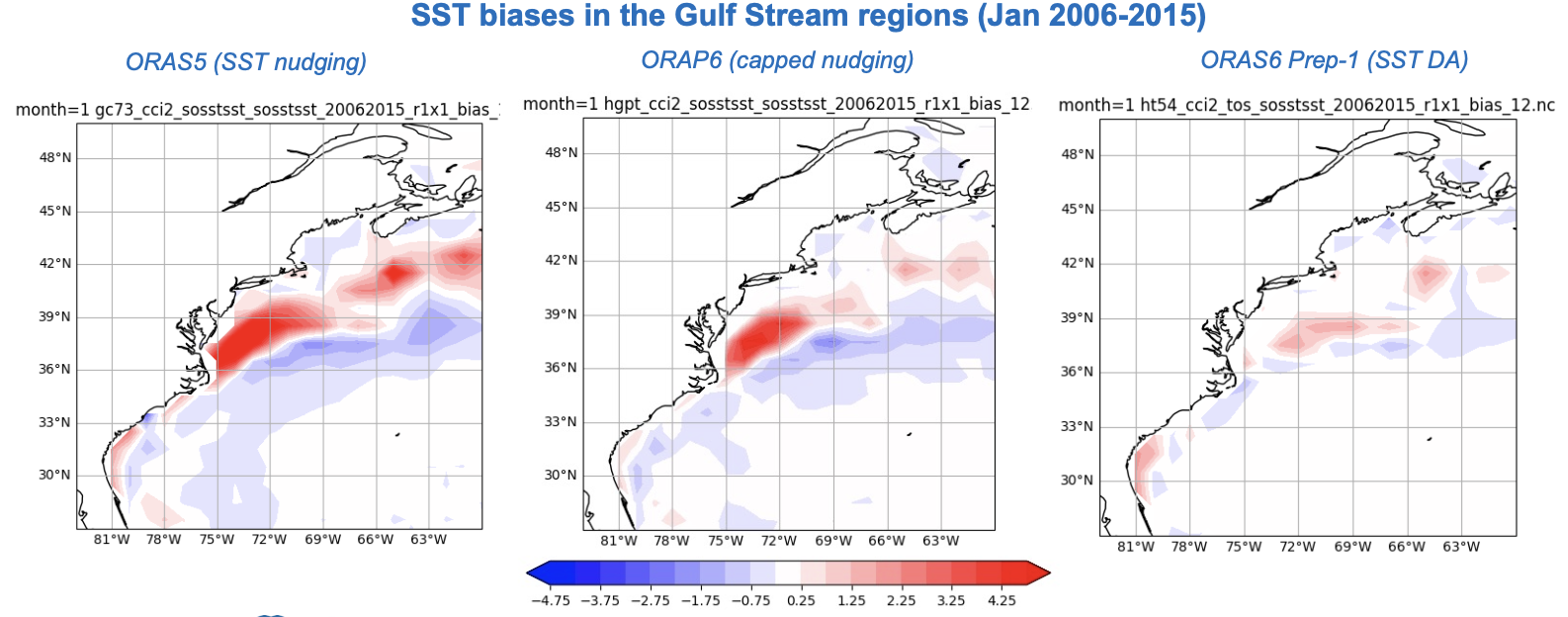 Summary
ECMWF is developing its 6th generation of ocean and sea-ice ensemble reanalysis-analysis system (ORAS6) based on NEMOv4.0.6 and SI3 ocean and sea-ice model and an ensemble based variational data assimilation system

The final version of ORAS6 will include 11 ensemble members from 1979 to Near Real Time. A backward extension of ORAS6 to cover the 1950-1978 period will also be produced

ORAS6 outputs will eventually be used for both climate monitoring and as ocean initial conditions for ECMWF forecast activities
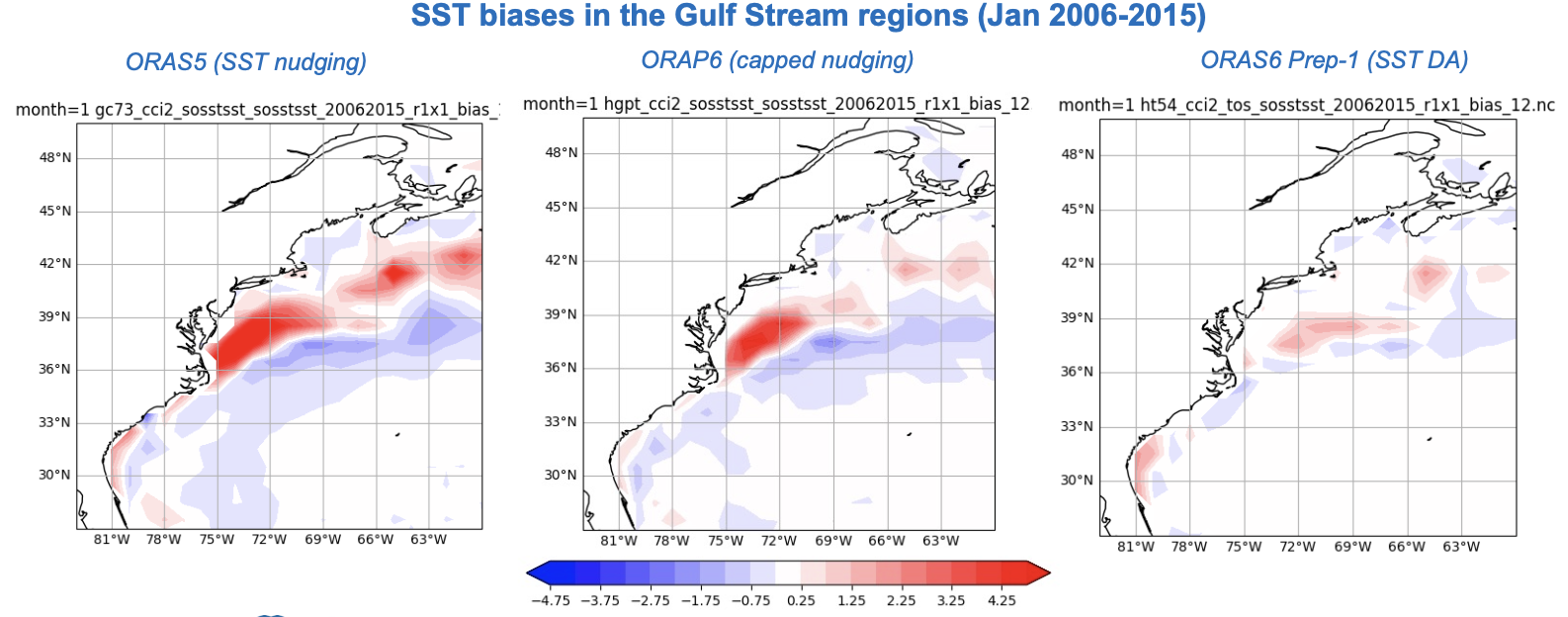 -4.5           -2             0             2             4.5
K
SST biases (in K) wrt ESA-CCI2 SST in the Gulf Stream region